September
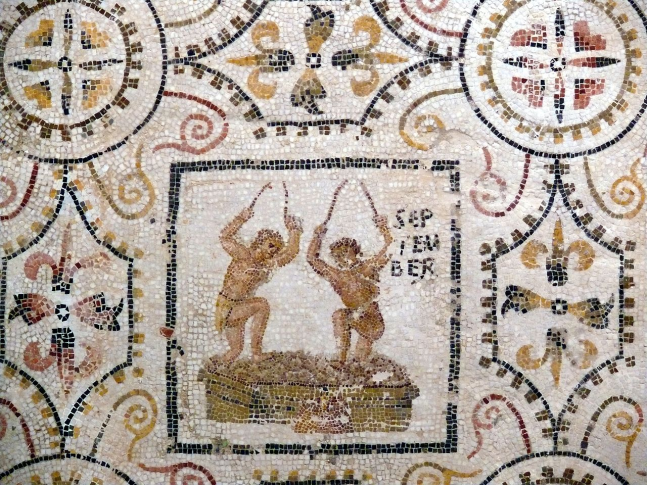 "Sousse mosaic calendar September" by Ad Meskens - Own work. Licensed under CC BY-SA 3.0 via Wikimedia Commons - http://commons.wikimedia.org/wiki/File:Sousse_mosaic_calendar_September.JPG#/media/File:Sousse_mosaic_calendar_September.JPG
- nikad nije uspješno preimenovan (Germanicus)
1. Kalendae 	F	natalis Iovi Capitolino
4. 		C	Ludi Romani (do 19.)
13. Idus	NP	epulum Iovis / Iovi Optimo Maximo / 			clavus annalis
18.		N	natalis Traiani
23. 		C	natalis Apollinis et Latonae / 				natalis Divi Augusti
26.		C	Veneri Genetrici in Foro Caesaris
[Speaker Notes: in 184 AD Commodus renamed all the months of the year after names and aspects of himself. Cassius Dio lists Amazonius (January), Invictus, Felix, Pius, Lucius, Aelius, Aurelius, Commodus, Augustus, Herculeus, Romanus, and Exsuperatorius.]
Rimske igre 	(Ludi Romani)
4.-19. septembra
uveo ih je kralj Tarkvinije Prisko u 
	6.st.pr.Kr. 
svake 4 godine (od 366.pr.Kr. svake)
nakon ratne sezone
Najznačajnija i najveća rimska 
   svetkovina (ludi magni)
pripremaju ih kurulski edili 
odvijaju se i procesija i:  gozbe (2 dana)
		i gladijatorske igre u amfiteatru 
		i scenske igre u kazalištu (1. put; 4 dana) 
		i utrke u cirku = 5 dana, 4 boje sudionika:
	bijela – u ie. sustavu boja svećenika, posvećena Jupiteru
	crvena – ratnička, Marsu 
	te zelena i plava – obrtnička, Veneri
[Speaker Notes: U početku od 12. do 14. septembra (oko Ida, 14. je religiosus i smotra je konjice)
Rade se i egzibicije na konjima: utrka kola gdje se vozi i ratnik koji završava utrku trčeći, boksači, plesači, jahači s dva konja, itd.]
Jupiterova gozba (Epulum Iovis)
Slavi se na Ide u septembru i novembru
Lectisternium:
Kipovi bogova iznose se iz hramova i smještaju na raskošne ležajeve, gdje im se poslužuje hrana
Za ritual se brinu posebni svećenici: epulones
oni na kraju i pojedu gozbu
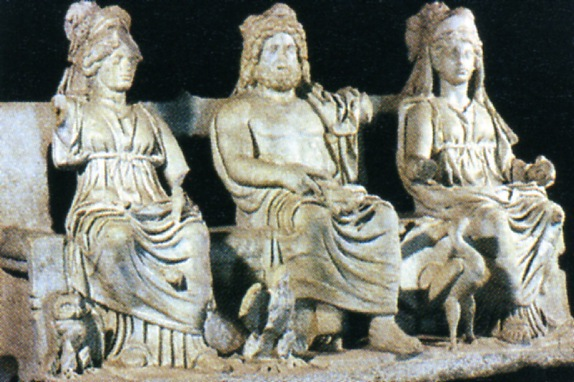 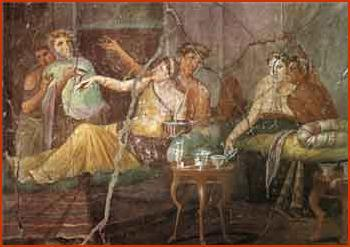 https://ammonastery.wordpress.com/2008/03/16/banquets-ii-iii/
"Triade Capitolina img126" by Luiclemens at the English language Wikipedia. Licensed under CC BY-SA 3.0 via Wikimedia Commons - http://commons.wikimedia.org/wiki/File:Triade_Capitolina_img126.jpg#/media/File:Triade_Capitolina_img126.jpg
Ide u septembru su i dan posvećenja hrama kapitolijske trijade
Clavus annalis u Minervin dio
zaštita protiv kuge (očišćenje) + brojanje godina
Procesija (pompa circensis) s Kapitolija preko Foruma do Cirka
Na čelu su mladići, pješke i na konjima
Natjecatelji: 
Vozači kola, gimnastičari, gladijatori...
Plesači, zabavljači, svirači, „satiri”...
Najvažnije su nosiljke s kipovima bogova, obavijene tamjanom
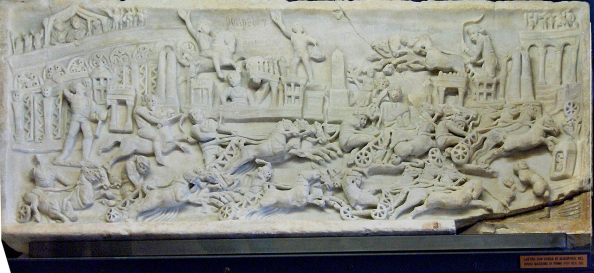 "PalazzoTrinci026" by Georges Jansoone (JoJan) - Own work. Licensed under CC BY-SA 3.0 via Wikimedia Commons - http://commons.wikimedia.org/wiki/File:PalazzoTrinci026.jpg#/media/File:PalazzoTrinci026.jpg
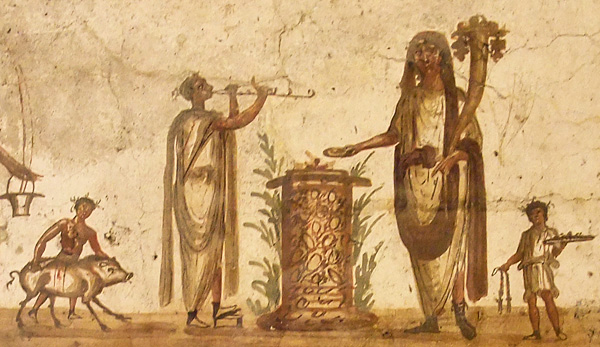 http://www.vroma.org/images/raia_images/lararium_fresco_sacrifice.jpg
Vrste žrtve u Rimu
Ljevanice 
vino, mlijeko, med...
Paljenice 
meso životinja bez mane, posebno za pojedine bogove
Prinosi: kolači, prvi plodovi, zavjetni darovi
Pokojnicima se prinosi u posudama s probušenim dnom
Opća pravila za žrtvovanje (paljenice)
Žrtvuje se najčešće u zoru 
Životinja 
bez mane, okićena vijencima, ne korištena za posao 
mora dobrovoljno ići oltaru
Svi sudionici moraju biti čisti 
Žrtvovatelj je u bijelom, pokrivene i ovjenčane glave
Zapovijeda se šutnja i svira frulač / trubač 
Formula se mora besprijekorno izreći 
ponavljanje triput, prikrivanje zlih riječi
Životinja se posipa žrtvenim brašnom i vinom, 
   režu joj se dlake s glave i bacaju u vatru; zatim je
   se ubija
Utroba se nakon ispitivanja spaljuje (s nejestivim dijelovima)), a meso jedu sudionici
Krv ide na žrtvenik
Iz Grčke potječu pojmovi:

Holokauston = kad se cijela žrtva spali 
podzemnim bogovima, također služi za očišćenje
Hekatombē = žrtva 100 goveda
U posebno svečanim 
   prilikama
http://1.bp.blogspot.com/-VK9QfODWJy8/VCgiwNo75qI/AAAAAAAAA1Y/HkIMFyfEaQE/s1600/PIc%2Bfor%2Bblog.jpg
Očišćenje
Vodom (tekućom ili morskom, prije žrtve), kađenjem sumporom ili lovorom, krvlju ili žrtvom
Zbog kontakta sa smrti 
ubojstvo, pogreb, ali i rođenje 
Zbog bezbožničkih riječi 
pljuvanje
Sve korišteno se spaljuje
Nema kazne za krivu zakletvu 
njih kažnjava Zeus / Jupiter
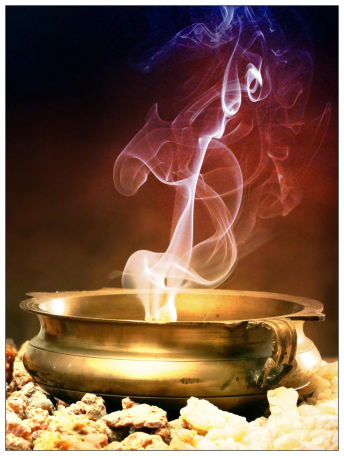 Bogoslužja
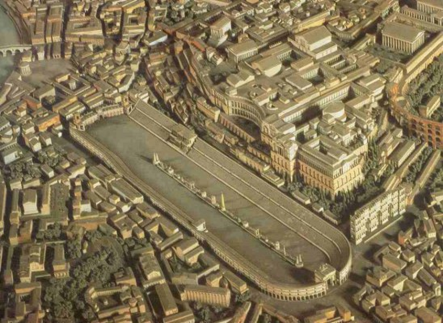 Povorke – uz pojedine 
    		svetkovine 
baklje, ukrasi, kipovi, darovi, 
   pjesma, ples
Molitva 
stojećki, ruke prema nebu ili tlu
Važno je zazvati točno ime boga/božice
Pogodba: “ja ću..., ako ti, bože, ...” ili obratno
Postoje i pjesme (carmina / himne, peani, ...)
Igre – razna sportska i umjetnička natjecanja
U Grčkoj: Olimpijske, Pitijske, Nemejske, Istamske
U Rimu: ludi (circenses, npr.)
Gladijatorske igre: nastale iz pogrebnih žrtava
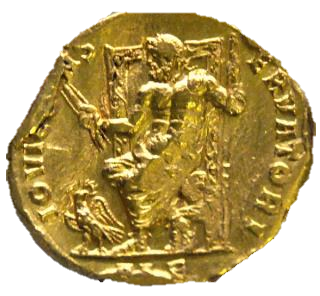 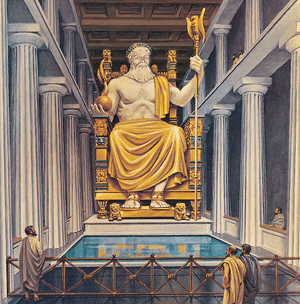 Rekonstrukcija
 Fidijinog 
Zeusa u
 Olimpiji
Jupiter	(Iuppiter)
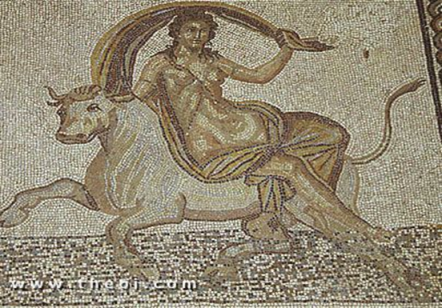 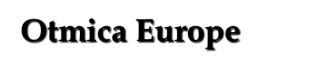 Zeus
Sin Krona i Reje 
  	(rimskih Saturna i Ope)
braća su mu Posejdon i Had, a 
sestre Hera, Demetra i Hestija
odrastao na Kreti, uz pomoć nimfa i koze Amalteje (> rog obilja = cornucopia)
Stoluje na Olimpu
Zaštitni mu je znak munja, biljka hrast, a životinja orao
Često uzima druga obličja (bik, labud, kiša, ...)
Vrhovni bog, vladar neba i zemlje 
Zaštitnik dnevnog, vedrog i sunčanog neba 
otud mu ime: dyeu - pater = vedro nebo - otac 
ujedno i bog oluje, skupljač oblaka
Zaštitnik zakletve, prava i uspjeha pothvata
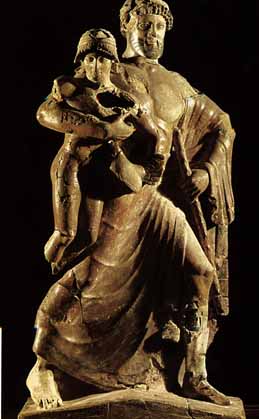 ZEUS +
Afrodita 	= Eros
Akakalida 	= Amon
Alkmena 	= Heraklo
Anaksiteja 	= Olen
Antiopa / Teba 	= Amfion, Zet
? Arga 		= Dioniz
Asterija 	= ? Hekata 
Asteropa 	= Akragant
Danaja 		= Perzej
? Deidamija 	= Sarpedon
Demetra 	= Perzefona, ? Dioniz, ? Hekata
Dija 		= Piritoj, ? Kentauri
? Diona 	= Afrodita
Ega 		= Egipan
Egina 		= Eak, Damokratija
Elara 		= Titije
Elektra 		= Jazion, Dardan, ? Harmonija
? Eneida 	= Pan 
Eurinoma 	= Harite, Azop, ? Muze 
Euriodija 	= Arkizije
Europa 		= Minos, Radamant, Sarpedon, Karnije, 			Dodon
? Fereja 		= Hekata
Ftija 		= ? Ahej
(Geja) 		= Agdistis
? Harmonija 	= Harite 
? Hemera 	= Jazion
Hera (3. žena) 	= Hefest, Ares, Heba, Ilitije, ? Hekata, ? Harite, 			? Erida	
? Hibrida 	= Pan 
Ida 		= Daktili
Io 		= Epaf, Ceresa, Ias
Jokasta 		= Agamed
? Kaliopa 	= Koribanti
Kalisto / Helika 	= Arkad 
Karma 		= Britomartida
Lamija 		= Sibila / Herofila
Leda 		= Polideuk, Helena
Let(h)a 		= ? Harite 
Leta 		= Apolon, Artemida
Maera 		= Lokro 
Maja 		= Hermes 
Metida (1. žena) 	= Atena
Mnemozina 	= Muze
Neera 		= Egla
? Nemeza 	= Helena, Dioskuri
Nioba 		= Arg, Pelazg
? Pasifaja 	= Amon
Perzefona 	= Jakho, ? Melinoja, ? Dioniz		 / Sabazije / Zagrej 
? Plusija 	= Muze
Plutona 	= Tantal 
Protogenija 	= Op, Etlije
? Roja 		= Anije
? Selena 	= Nemeja, Pandija, Ersa
Semela 		= Dioniz
Sinopa		= ? Sir 
? Stiks 		= Perzefona
Tajgeta 	= Lakedemon
Talija 		= Palici
Temida (2. žena)	= Astreja, Hore (Dika, 			Eunomija, Irena), ? 			Hesperide,  ? Moire, ? 			Prometej
Tetida
Tija 		= Makedon, ? Magnet 
Trakija 		= Bitinija
? 		= Lite
Nimfe – njih stotinjak s raznolikim potomstvom
Jupiter
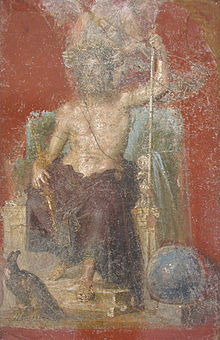 Općeitalsko božanstvo s raznim nadimcima za razne djelatnosti:
Stator, Victor = zaustavlja protivnike, pobjeđuje
Pluvius,Tonans, Elicius, Feretrius = kiši, grmi (i kažnjava krivokletnike munjom), privlači munju s neba, udara
Dius Fidius (zapravo poseban bog) = zaštitnik zakletve
Latiaris = štovan u Laciju kao bog saveza latinskih gradova (Feriae Latinae)
Capitolinus / Optimus Maximus = štovan na Kapitoliju pod pridjevima najbolji i najveći
http://en.wikipedia.org/wiki/Jupiter_(mythology)
S Junonom i Minervom dijeli hram na Kapitoliju 
posvećen 13. septembra 509.g.pr.Kr. (kralj Tarkvinije Oholi)
tamo mu se žrtvuje vol (bijeli) 
Postoji i kamen, Lapis Capitolinus, anikonička predodžba Jupitera 
izjednačen s bogom međaša u poljima: Terminus 
Imao je i hram kao Stator na Forumu
Zaziva ga se u pomoć prije svakog vojnog pohoda te mu se žrtvuje dio ratnog plijena
pomogao je Romulu protiv Sabinjana pa zaradio udio
Svećenik
Flamines su posebni svećenici za pojedine bogove, a među prva tri (f.maiores) je Jupiterov:
flamen Dialis 	
ima liktore i član je senata
izvodi žrtve Jupiteru
ne smije se zakleti, vidjeti vojsku izvan zidina, jahati, skinuti se po danu (a ni po noći sasvim), dotaknuti željezo, biti blizu groba i sl. (slično vedskom brahmanu)
mora se vjenčati po obredu confarreatio (kolač)
njegova žena je flaminica, služba im završava kad jedan umre
Fetiales – svećenici za sklapanje ugovora o miru i objavu rata (20 članova) 
zazivaju Jupitera kao boga za ugovore (njemu zapravo pripadaju)
Svetkovine
Posvećene su mu Ide 
dan punog mjeseca, 13. ili 15. dan u mjesecu, svaki mjesec drugoj funkciji 
žrtvuje mu se ovan u rezidenciji vrhovnog svećenika (Regia)
održavaju se svetkovine, gozbe i igre (sacra, epula, ludi)
Kult I.O.M. te Rimske igre uveo je kralj Tarkvinije Prisko u 6.st.pr.Kr.
Dio Fidio in Colle 
5. junija, kao bogu zakletve koji munjom posvećuje ugovore, a svet mu je morski orao
Jupiteru pripadaju i Ludi plebei u novembru, Vinalije u aprilu i augustu, Meditrinalije u oktobru te Feriae Latinae u proljeće
Usporednice
Bliski istok – bog oluje 
Marduk, Tešub, Baal
Indija 
Dyaus, muž (ili ljubavnik) Zemlje, ime! 
Mitra i Varuna = čuvar zakletve i kažnjavatelj prekršene, te Indra = ratnik s munjom, uspoređen s bikom, mijenja oblik; po funkcijama 
Iran 
Mithra, čuvar zakletve i sunčani bog
Keltski Taranis 
samo grmljavina 
Germanija 
Tyr (~ Dius Fidius) 
Odin – vrhovni bog
Thor 
grom, malj / munja, posvećuje mladu; Iovis dies = Thursday 
Slavenski Perun 
bog kiše, gromovnik kome se žrtvuje stoka, a pleše mu gola, lišćem ovjenčana djevojka Dodola (sv. Juraj)
Etrurija - Tinia
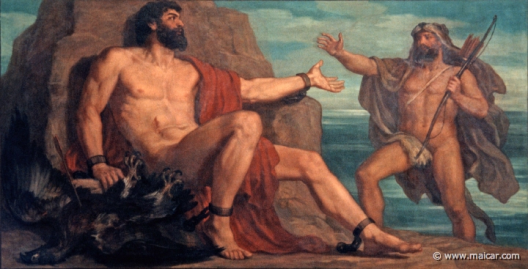 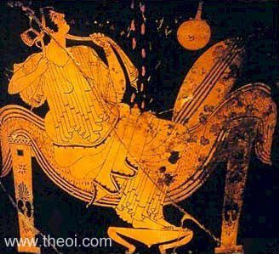 Mitovi (izbor)
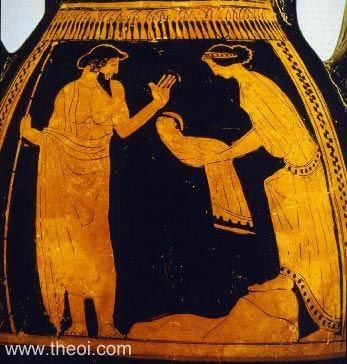 Metida
Prometej
Ija
Leda
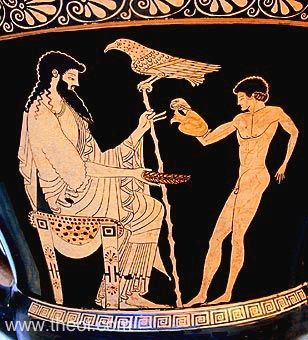 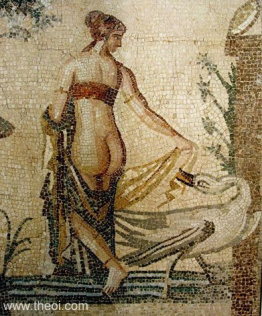 Pandora 	
Europa
Ganimed
Danaja